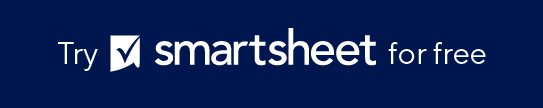 Epic Scrum Board Template
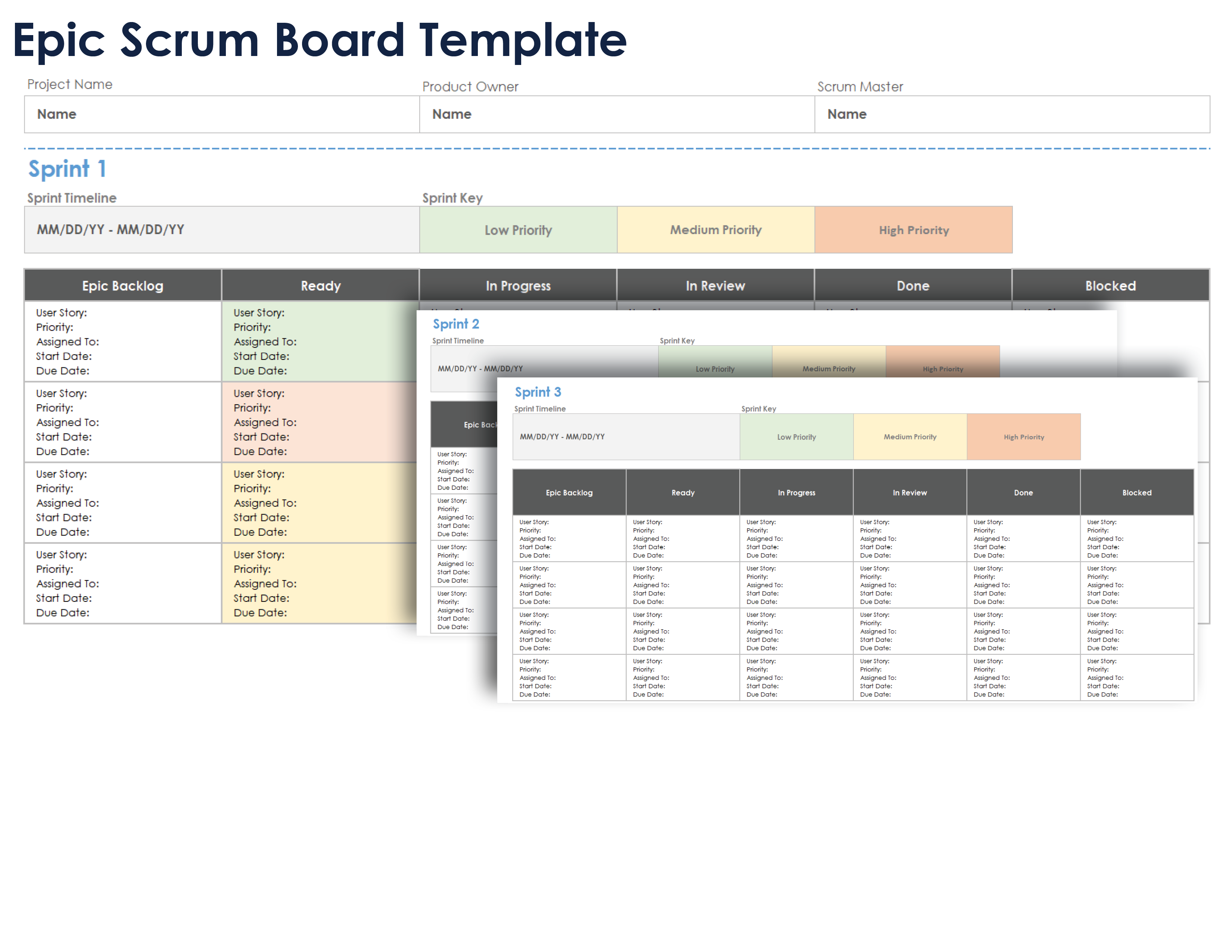